Workplace Safety Committee Leadership
Bureau of Workers’ Compensation 
PA Training for Health & Safety                        (PATHS)
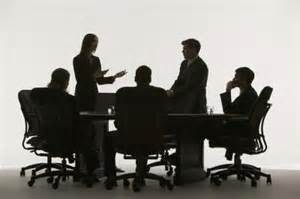 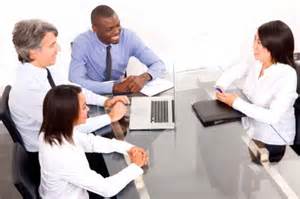 PPT-109-01
1
[Speaker Notes: Safety leadership entails how to get things done and influence people.]
Objectives
Recognize and resolve potential areas of conflict

Assume a leadership role in Committee Activities

Delegation and coaching of Committee Members

Understand People, Process and Problems

Understand the role of the Committee Chairperson
PPT-109-01
2
[Speaker Notes: This program will address each of the topics listed.]
Safety Committees
Foundation for a functioning Safety Program

Provides a non-adversarial forum for discussing Safety & Health issues
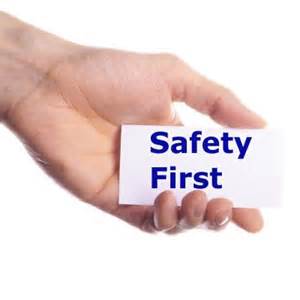 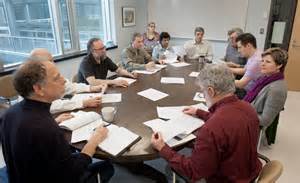 PPT-109-01
3
[Speaker Notes: Safety committees focus everyone’s attention on safety and provide a key channel for communication about safety issues between employees and management.]
Question
What do you feel is the primary purpose of your safety committee?
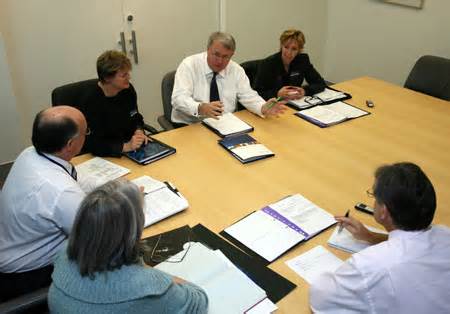 PPT-109-01
4
[Speaker Notes: The main objective of a workplace safety committee is to create a communication process to change behavior. 

Effective communication can create an environment where employees have an emotional commitment to the organization and its goals.

Typically, the objective of safety communication/message is to get employees to stop something (unsafe acts) and start something (following policies and procedures).]
Leadership Qualities
Empathy – trying to understand other people’s 		 perspectives but decide for the 		 common good of all involved.

Passion for Work – looking for ways to improve 			     yourself, the Committee or 			     the situation.

Optimism/Enthusiasm – remaining positive and 				     persistent in the face of 				     setbacks and failures.
PPT-109-01
5
[Speaker Notes: Qualities found in safety leaders that keep members committed to them and the mission of the organization’s safety initiatives:

Empathy – trying to understand other people’s perspectives but decide for the common good of all involved.

Passion for Work – looking for ways to improve yourself, the Committee or the situation.

Optimism/Enthusiasm – remaining positive and persistent in the face of setbacks and failures.]
Leadership Qualities
Integrity – doing the right thing even if it’s not 		 the popular thing.

Comfort with Uncertainty – demonstrating 					  openness to change 				          and challenges.

Self Confidence – a feeling of knowing who you 			   are and what you stand for.
PPT-109-01
6
[Speaker Notes: Additional qualities found in safety leaders are: 
Integrity – doing the right thing even if it’s not the popular thing.

Comfort with Uncertainty – demonstrating openness to change and challenges.

Self Confidence – a feeling of knowing who you are and what you stand for.

When people trust both the intentions and ability of their leaders, they are more likely to contribute willingly  to whatever process improvements are called for.]
Leader Traits
Dedication to the mission

Enthusiasm towards safety

Knowledge of injury prevention

Willing to learn
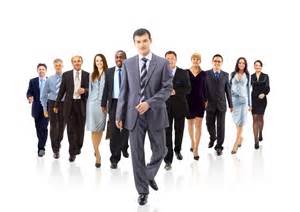 PPT-109-01
7
[Speaker Notes: While there certainly is no substitute for the premium that can be placed on knowledge of injury prevention for safety, it is not the sole factor that should be considered.]
Leader Traits
Good communication skills

Established working relationships

Well organized

Ability to generate action and bring closure to action items
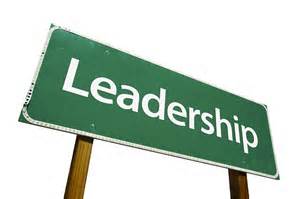 PPT-109-01
8
[Speaker Notes: Leading a safety committee goes beyond good planning and organizing.  It encompasses providing direction and ensuring that all members are on board and support the safety program’s overall mission.]
Quote
“The most important thing in good
leadership is truly caring.”

- Dean Smith
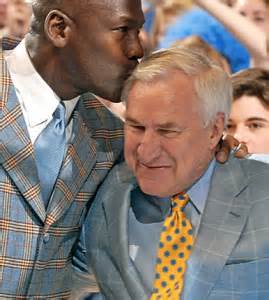 PPT-109-01
9
[Speaker Notes: Actions speak louder than words.  People don’t care what you say unless your actions demonstrate what you say.]
Safety Committee Leader
Duties

Set ground rules

Define roles

Stays neutral

Is positive, has a win/win attitude

Suggests process when needed
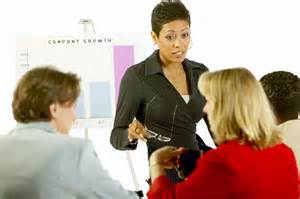 PPT-109-01
10
[Speaker Notes: Duties of the Safety Committee leader include:

Set ground rules

Define roles

Stays neutral

Is positive, has a win/win attitude

Suggests process when needed]
Safety Committee Leader
Duties

Identify processes and procedures

Enforces process agreements

Ensures the group takes responsibilities for its actions

Builds the agenda
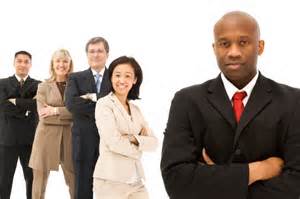 PPT-109-01
11
[Speaker Notes: Other leader duties are:
Identify processes and procedures

Enforces process agreements

Ensures the group takes responsibilities for its actions

Builds the agenda]
Safety Committee Leader
Duties

Facilitates
Generating ideas/Data analysis
Selecting Alternatives
Stimulating Discussion
Closure
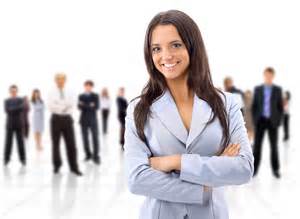 PPT-109-01
12
[Speaker Notes: The facilitation skills necessary to bring focus to committee member ideas and guide a safety meeting include: 
Generating ideas/Data analysis
Selecting Alternatives
Stimulating Discussion
Closure]
Recipe for Success
Correct mix of members
Representation from all departments
Equal employee & employers or 
More employees than employers

Understanding of all services & departments

Access to agency’s upper management

Ability to delegate
PPT-109-01
13
[Speaker Notes: The recipe for a successful safety committee requires understanding and analyzing the support structure in place for initiatives leading to success.]
Recipe for Success
Understanding of data, budgets and processes

Prioritizing and timing of projects

Development of the committee

Keeping track of activities

Keeping motivated people motivated

Coaching unproductive members
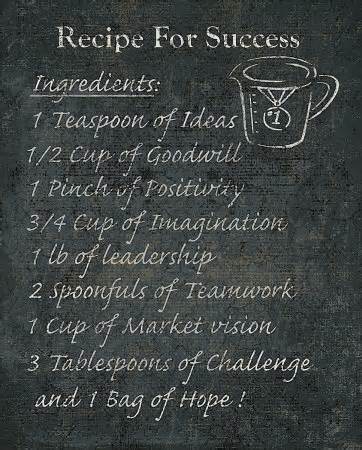 PPT-109-01
14
[Speaker Notes: A finely tuned committee will operate at peek performance when attention to details are not ignored or left to chance.]
Quote
“It is amazing what you can accomplish 
if you do not care who gets the credit.”

- President Harry S. Truman
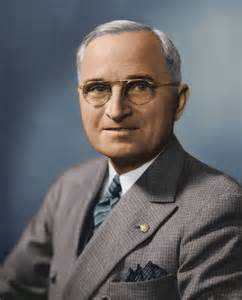 PPT-109-01
15
[Speaker Notes: Don’t allow egos and personal agendas to stand in the way of organization goals and mission.]
Motivators
Achievement

Recognition

Responsibility

Advancement
Belonging

Growth & development

Job enjoyment

Making a difference



* Adopted from Frederick Herzberg
PPT-109-01
16
[Speaker Notes: These are essential factors that inspire committee members and create within them a desire to become fully engaged in the activities of the safety committee. They influence people’s perception of empowerment and willingness to help others. This motivation comes from inside people and is commonly referred to as internal or self-directed motivation.]
De-Motivators
Undesirable Policies

Poor working conditions

Unhelpful fellow employees

Bad working relationships
Micro Management

Low Status

Job Security

Poor Communication







* Adopted from Frederick Herzberg
PPT-109-01
17
[Speaker Notes: There are many things which serve as de-motivators that can actually sabotage a Workplace Safety Committee.
“Attitude reflects leadership” is a quote taken from the movie “Remember the Titans.”  In workplaces where low employee morale exist you will find these traits. To create a positive safety culture listen to employee input and make safety a focal point of employee activity. The de-motivators are “other directed” rather than “self-directed.”]
Leading the Committee
Select participants

Develop agendas

Open meetings

Establish ground rules for meetings

Manage time

Evaluate the meeting

Close meetings
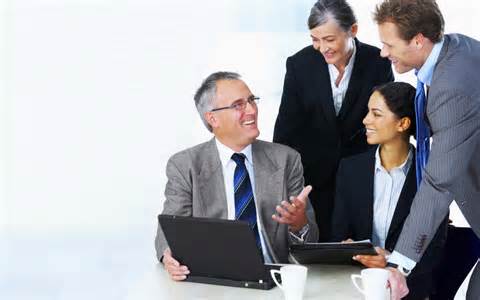 PPT-109-01
18
[Speaker Notes: There is a lot of work that goes into conducting effective meetings. The responsibility should not be left to one person.  Participation and leadership must be distributed among members. As leaderships needs arise, members should all feel responsibility for meeting them.]
Committee Foundation
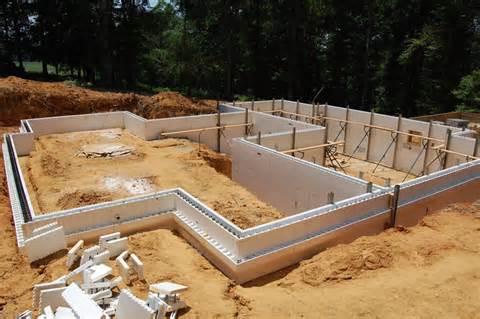 Mission and function

“SMART” objectives

Effective communication

Mutual support, trust and respect

Joint commitment to incident prevention
PPT-109-01
19
[Speaker Notes: When constructing a building, a good foundation is essential for a safe and solid structure. It’s the same with workplace safety. Building a successful committee and program requires a solid foundation.]
Committee Foundation
Effective problem solving

Non-adversarial conflict resolution

Identification of all member resources

Utilization of all member resources
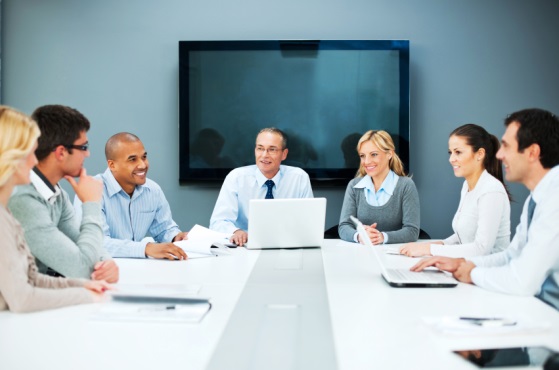 PPT-109-01
20
[Speaker Notes: Leadership growth is accomplished by forging a new path today using the foundation from the lessons learned yesterday.]
Committee Membership
Ensure all work areas are represented by employees knowledgeable in the tasks and risks of their areas.

Managers should be recruited based on agency job knowledge and ability to assist in the resolution or implementation of safety and health items.
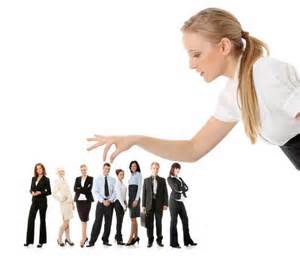 PPT-109-01
21
[Speaker Notes: Getting the right people on the committee from the start cannot be emphasized enough. Power and influence need to be approximately equal throughout the committee.  Committee membership should be based on expertise, ability and access to information, not on authority.]
Committee Authority
Act as a recommending body

Evaluates processes, procedures and equipment

Advises on best safety alternatives

Warns of potential dangers

Influences work practices
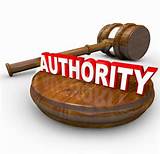 PPT-109-01
22
[Speaker Notes: Allow the committee to take responsibility for the administration, evaluation and planning of the safety management process. A properly run committee should be responsible for the safety program and authorized by senior management.]
Committee Chairperson
Accountable to management

Selects members

Sets/follows agenda

Coordinates meeting logistics

Facilitates meetings

Uses committee resources/talents and makes sure everyone is heard
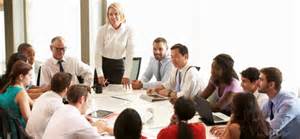 PPT-109-01
23
[Speaker Notes: Putting on an effective meeting and facilitating discussion around safety topics is a real skill set. 
The committee chairperson should not do all the work. 
The Committee Chairperson is responsible for the meeting’s content (the agenda) and process (ensures agenda is followed and everyone is heard).]
Committee Chairperson
Assists/follow-up with member assignments

Encourages/assists sub-committees

Ensures committee documentation

Follows-up with committee recommendations

Determines/schedules safety training and development activities.
PPT-109-01
24
[Speaker Notes: A committee chairperson’s responsibilities don’t stop when meetings end. The real work happens in between meetings.]
Quote
“I praise loudly.  I blame softly.”

- Catherine the Great, 1729-1796
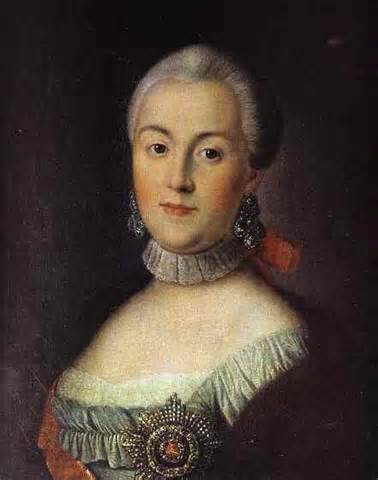 PPT-109-01
25
[Speaker Notes: When giving feedback be more positive than negative; this is exactly what is necessary for improvement suggestions to be appreciated, accepted and followed.
Remember: Only with positive consequences can improvement to both behavior and attitude at the same time be achieved.]
Committee Mission
Sets the groundwork for the agency’s safety & health program

Endorsed by all within the organization

Signed by management

Parallels the agency’s mission

Communicated to everyone

Understood by everyone
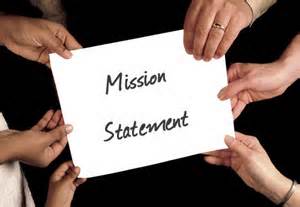 PPT-109-01
26
[Speaker Notes: When developing a safety mission, involve the people expected to carry out the mission.]
“SMART” Goals
Identify and prioritize

Develop action plans

Recommend improvements

Monitor progress, keep records

Establish responsibilities and accountability

Continuously follow-up

Revise as necessary
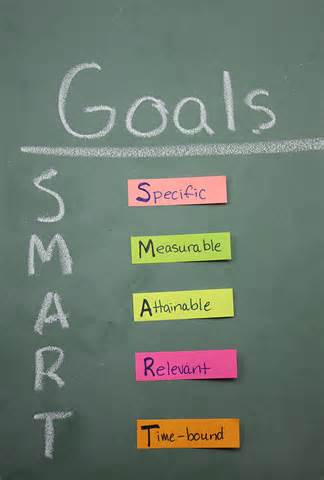 PPT-109-01
27
[Speaker Notes: Involvement in process activities for safety improvement can be increased dramatically through goal setting. Those responsible for reaching a particular goal need to know exactly what to do for goal achievement.  Progress toward goal attainment needs to be measured and charted in order to maintain interest and motivation in the process.  The work doesn’t stop there - follow-up with revisions when necessary.]
Quote
“In life, as in football, you won’t go far
unless you know where the goalposts are.”

- Arnold H. Glasgow
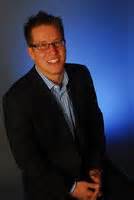 PPT-109-01
28
[Speaker Notes: In football, goalposts establish recognized marks of success. We need to know what direction we need to go to succeed.]
Question
The committee cannot agree on which
goals are the most important.
How would you bring the group 
to a consensus?
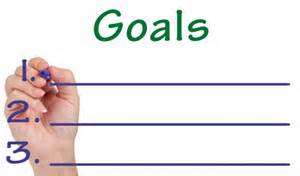 PPT-109-01
29
[Speaker Notes: In the example provided think of the types of actions or processes that can be taken to get Committee members to agree.

Maybe if the goals involve injury prevention have Committee members review the amount of injuries and see first-hand which ones occur the most and then concentrate on those areas.

Or perhaps reviewing the costs associated with injuries, property damage, etc. may provide a direction as to what areas are best focused on relating to certain goals.

The amount of methods to achieve consensus are definitely not limited!]
Committee Problems
Lack of purpose

Insufficient resources

Ineffective training

Absence of leadership

Lack of communication and follow-up

Sporadic member participation

Special interest domination
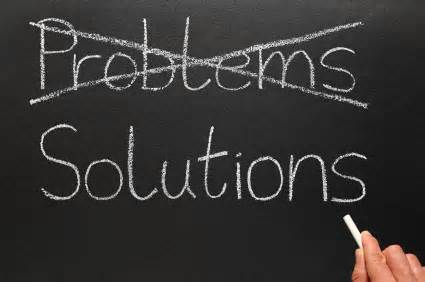 PPT-109-01
30
[Speaker Notes: Pitfalls to avoid when creating a safety committee:
Lack of purpose
Insufficient resources
Ineffective training
Absence of leadership
Lack of communication and follow-up
Sporadic member participation
Special interest domination]
Question
What is a “Meeting Negative” that you
have experienced?
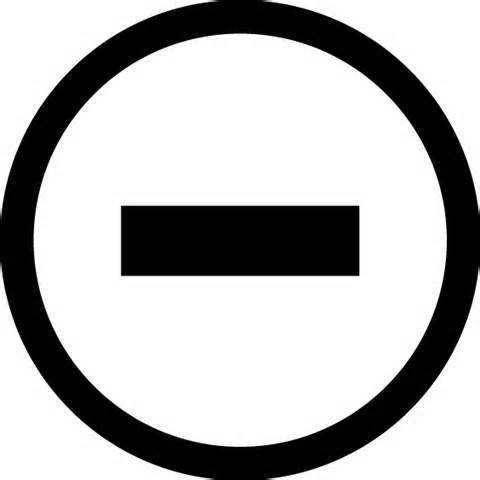 PPT-109-01
31
[Speaker Notes: When attending meetings there are times that situations arise which make the meeting non-productive such as a conflict, loud “discussion” or possibly side conversations that are distracting; these types of things can serve as a negative experience.]
Negative People
Blocker – interferes with progress

Non Participant – indifferent and passive

Fighter – aggression, blame, hostility

Dominator – my way is the right way

Clown – jokes, inappropriate laughter

Politician – changes sides, lacks a position

Stickler – interrupts

Whisperer – has private talks with others
PPT-109-01
32
[Speaker Notes: Effective meeting leadership addresses actions and attitudes of negative people.]
Intervention Techniques
Boomerang the question back to the group when they should answer it:  “How does the rest of the group feel about this?”

Maintain/regain focus:  “What’s the real issue here?”

Say what’s going on when destructive behavior occurs.

Encourage all members to participate

Don’t be defensive; let the group decide what’s correct or not.

Use positive body language.
PPT-109-01
33
[Speaker Notes: Safety leaders use intervention techniques that inspire people to feel personally responsible for the success of a safety process, as opposed to safety managers who may hold people accountable for their participation.]
Successful Safety Meetings
Schedule in advance

Attend all meetings

Adhere to time frames

Avoid side-bars, non-essential talks

Listen to your members

Encourage participation

Meet on ideas not people
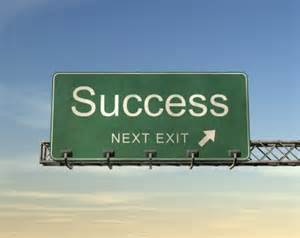 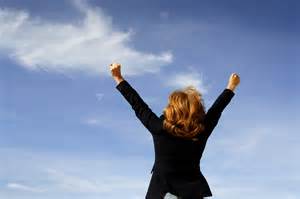 PPT-109-01
34
[Speaker Notes: Successful safety committees evaluate their meetings for effectiveness.  The indicators for successful safety meetings include:
Schedule in advance
Attend all meetings
Adhere to time frames
Avoid side-bars, non-essential talks
Listen to your members
Encourage participation
Meet on ideas not people]
The Agenda
Send a copy to all members and invitees in advance

Date, time, specific location

Topic/action/time allocation

Data analysis/inspection results

New and old business

Action items status

Roundtable of issues

Adjournment time
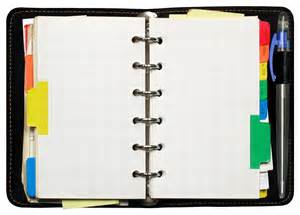 Agenda
PPT-109-01
35
[Speaker Notes: Regular monthly meetings with minutes of the meeting as well as a planned, outlined agenda is essential to the success of a safety committee but the follow-through is just as important.
Use agendas to make the committee and it’s meetings more efficient.
Agendas should be more than a standardized template.
They should be delivered to committee members at least a week before the monthly meeting and indicate who is responsible for what topic/assignment at the meeting. 
In the monthly minutes, each incident should include a case number, cause and recommendation that the safety committee discussed for each incident.]
Decision Making Style
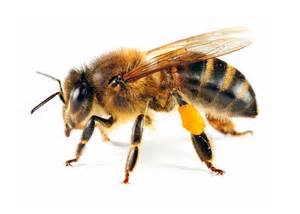 Buzzing Bee

Buzzes around trying to get consensus.

Includes others in decision making to learn their viewpoints and gain their commitment.

Sometimes drags out decision making until decision is reached through consensus building when consensus wasn’t required or perhaps appropriate.
PPT-109-01
36
[Speaker Notes: Leaders can use different styles when it comes to making decisions.  The leader who could be considered a “buzzing bee:”
Goes from person to person trying to get consensus.

Includes others in decision making to learn their viewpoints and gain their commitment.

Sometimes drags out decision making until decision is reached through consensus building when consensus wasn’t required or perhaps appropriate.]
Decision Making Style
Charging Bull

Relentlessly attacks a decision that needs to be made.

Helps move decision making along so that decision is made in a timely manner and issues are resolved.

May sometimes stampede others into decisions.
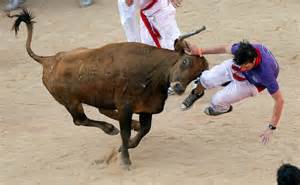 PPT-109-01
37
[Speaker Notes: Those leaders who can be considered “charging bulls” exhibit the following characteristics:
Relentlessly attacks a decision that needs to be made.

Helps move decision making along so that decision is made in a timely manner and issues are resolved.

May sometimes stampede others into decisions.]
Decision Making Style
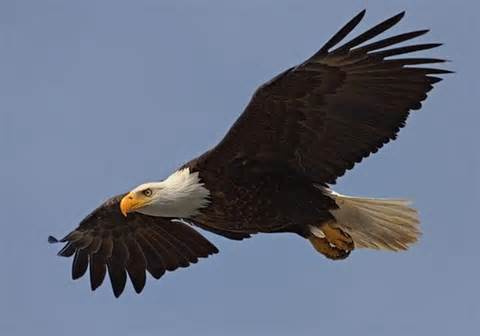 Soaring Eagle

Prefers to view issues from 10,000 feet.

Sees the big picture and helps others understand the issue, needs, and impacts.

Sometimes doesn’t demonstrate enough interest in the details of a decision.
PPT-109-01
38
[Speaker Notes: A person serving in a leadership capacity who may be labeled a “soaring eagle:”
Prefers to view issues from 10,000 feet.

Sees the big picture and helps others understand the issue, needs, and impacts.

Sometimes doesn’t demonstrate enough interest in the details of a decision.]
Decision Making Style
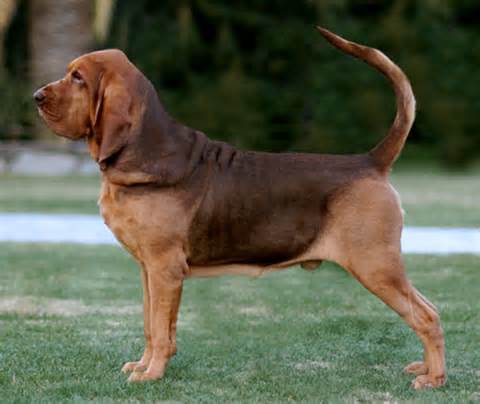 Dogged Bloodhound

Noses around to uncover data needed for good decision making.

Provides the facts needed to make good decisions.

Sometimes ties up decision making because still more facts are needed.
PPT-109-01
39
[Speaker Notes: Those leaders who some may call “dogged bloodhounds” will:
Nose around to uncover data needed for good decision making.

Provide the facts needed to make good decisions.

Sometimes tie up decision making because still more facts are needed.]
When to Use Group Decision Making
Highly technical decisions where you are not the expert.

When success will depend on the support of the team.

When the result of the decision is critical.

When you have a highly-competent, motivated team.
PPT-109-01
40
[Speaker Notes: Some committees need direction to perform their role.  However there are instances when allowing the committee to take the lead is a better option.]
Leading By Example
This leadership style requires that employees treat one another with trust and respect.

Leaders increase effectiveness by modeling the organization’s expectations:
Attendance
Punctuality
Breaks
Speaking negatively about other employees
Commitment
PPT-109-01
41
[Speaker Notes: When people trust both the intentions and ability of their leaders and co-workers they are more likely to contribute willingly to whatever process improvements are called
  for.

“Most people see leadership as the act of leading others. What if it is really the act of leading ourselves?” Peter Urs Bender]
When to Delegate
You trust others to make the correct decision.

Your time and expertise could be better focused elsewhere.

Team involvement is not critical for success.

There is unlikely to be controversy about the decision.
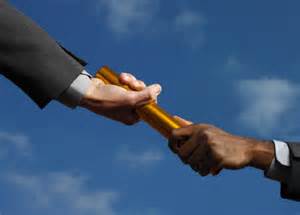 PPT-109-01
42
[Speaker Notes: As a safety leader knowing when to delegate may be hard to tell.]
Summary
Chairpersons have:
to be a leader, coach and instructor
to bring issues to closure
to select and use member’s talent

Good safety meetings are the result of     organization, preparation and viewing issues as     opportunities.
PPT-109-01
43
[Speaker Notes: Being the Chairperson of a Workplace Safety Committee is not the easiest task in the world!  There are many times when the Chairperson has to be a leader, coach and instructor and there are others when they have to bring an issue to a closure and select and use a particular member’s talent.

An effective Safety Committee includes conducting good meetings that involve organization, preparation and viewing issues as opportunities.]
Contact Information
Health & Safety Training Specialists
1171 South Cameron Street, Room 324
Harrisburg, PA 17104-2501
(717) 772-1635
RA-LI-BWC-PATHS@pa.gov
Like us on Facebook!  - https://www.facebook.com/BWCPATHS
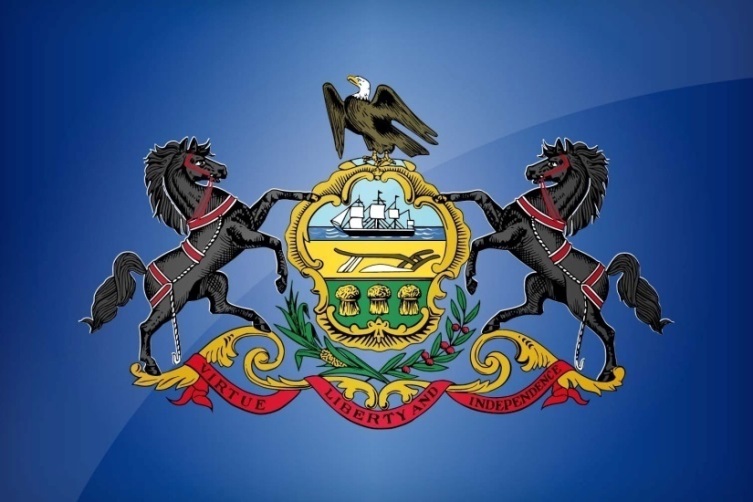 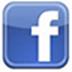 PPT-109-01
44
Questions
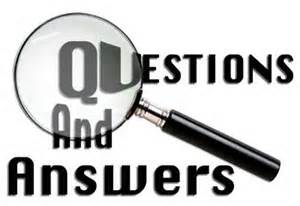 PPT-109-01
45